Tier:
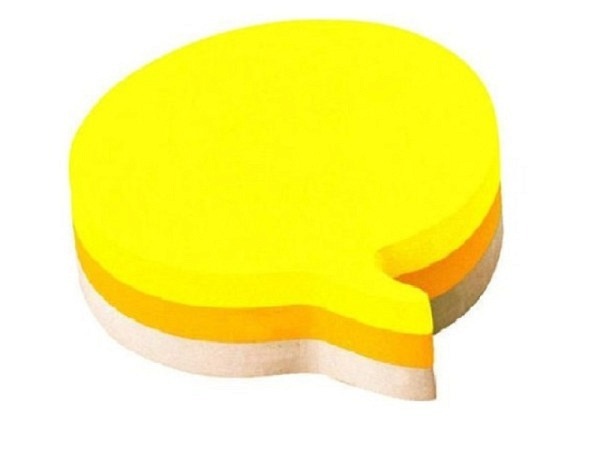 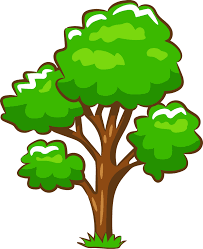 Aussehen:

______________________
______________________
______________________
______________________
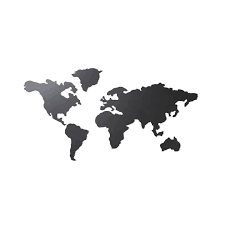 Grösse / Gewicht:
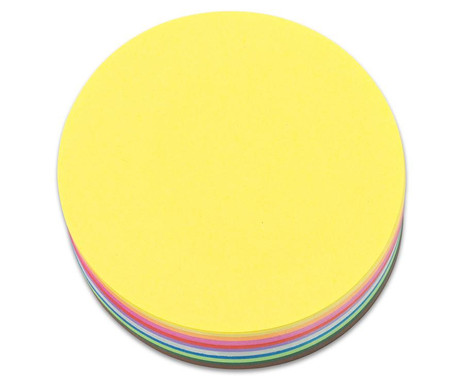 Vorkommen / Lebensraum / Lebensweise:
_______________________
_______________________
_______________________
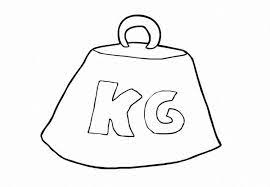 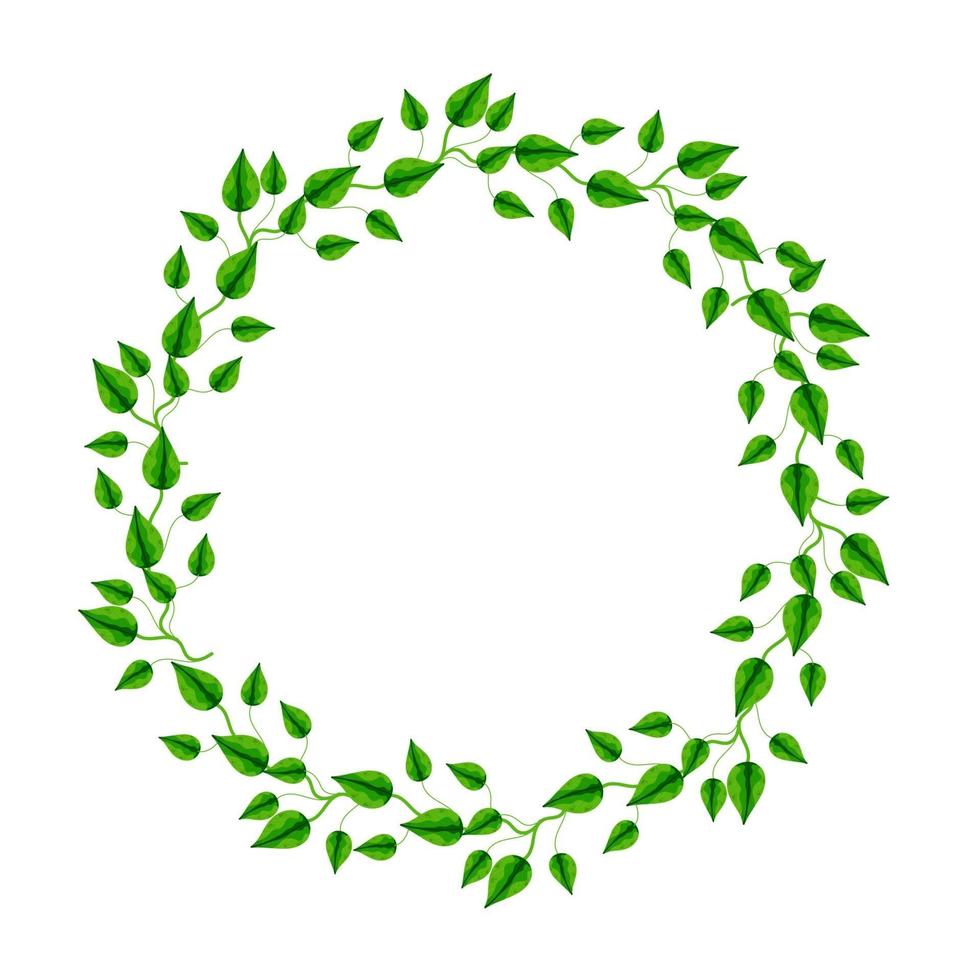 Feinde:
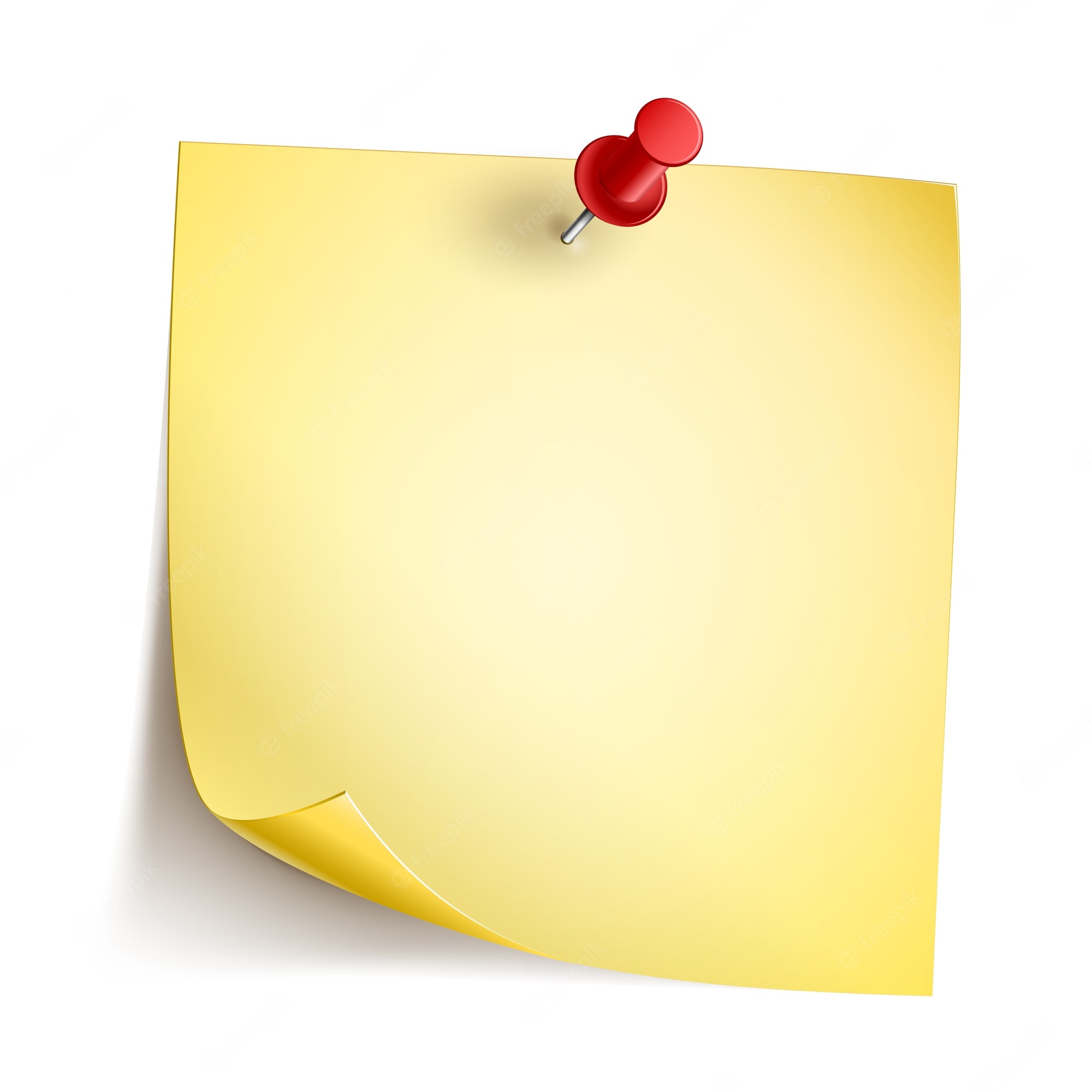 Ernährung:
_____________
_____________
_____________
Besonderes:
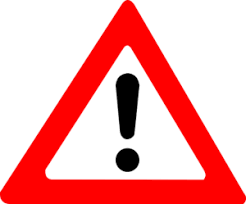 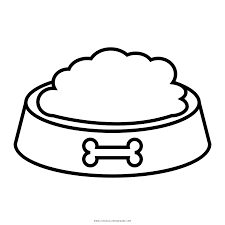 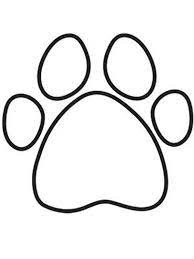 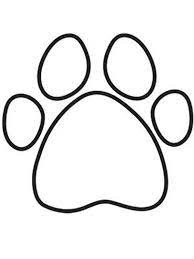 Vom Aussterben bedroht? ja             nein